新增與刪除投影片
新增投影片
2
點選圖示
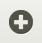 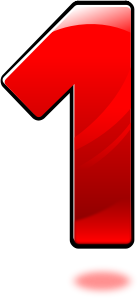 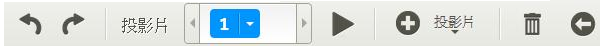 3
以按滑鼠左鍵拖曳，選擇投影片區域
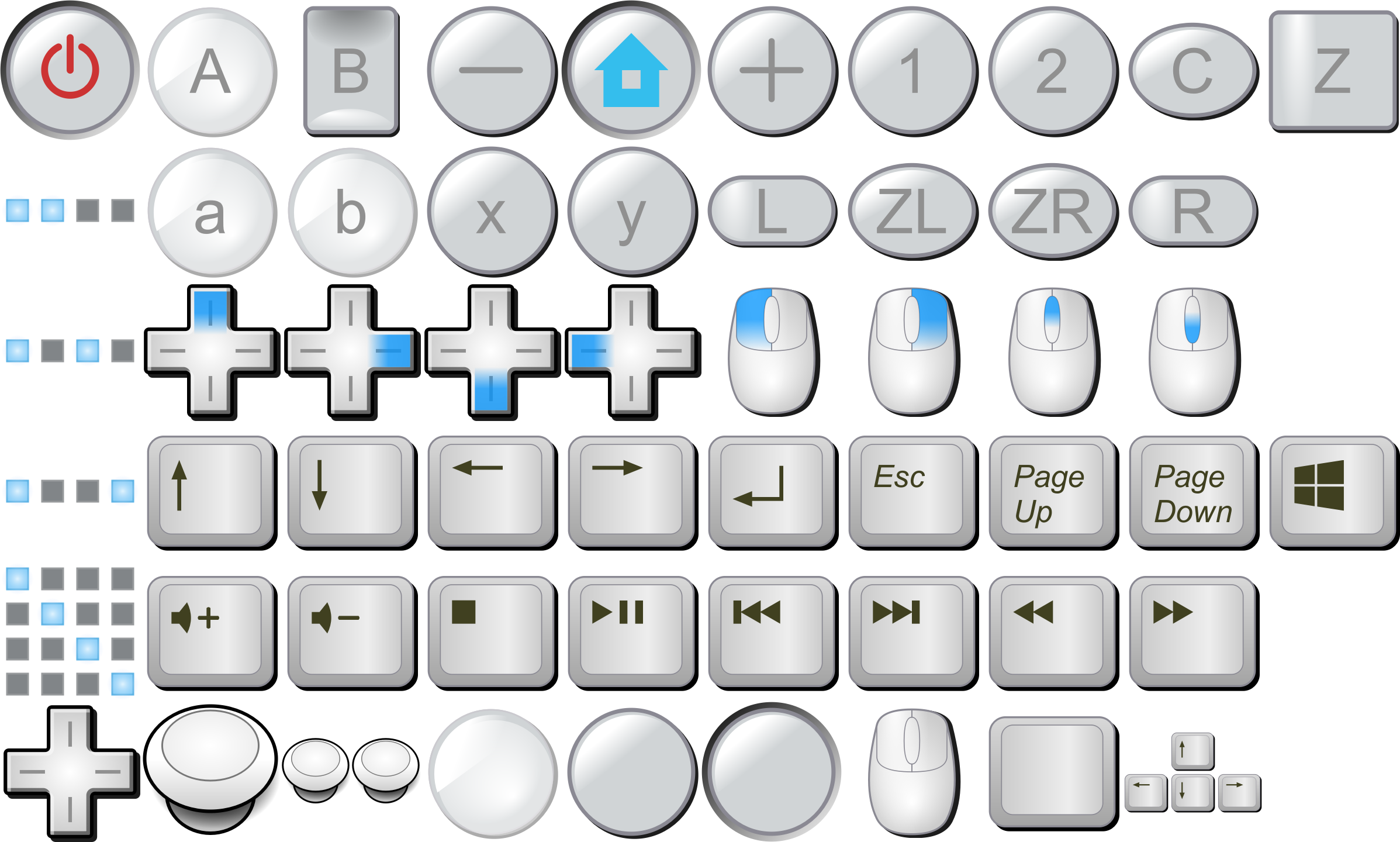 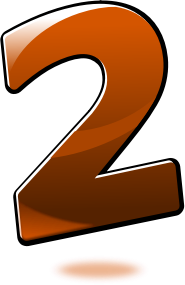 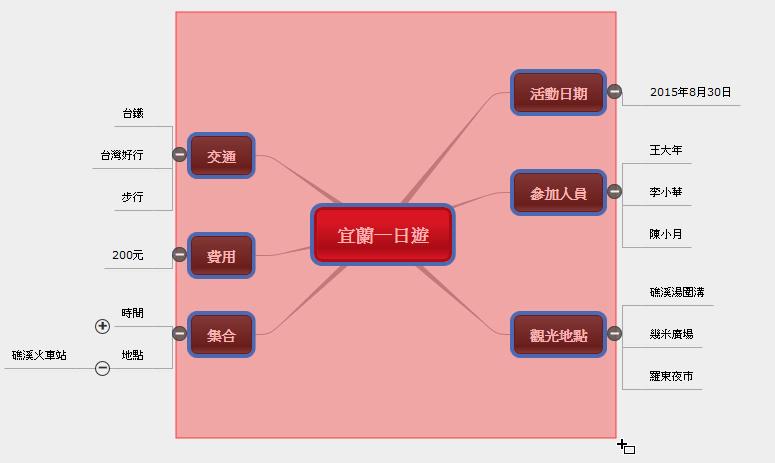 4
選取區域並標示投影片號碼
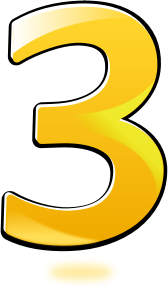 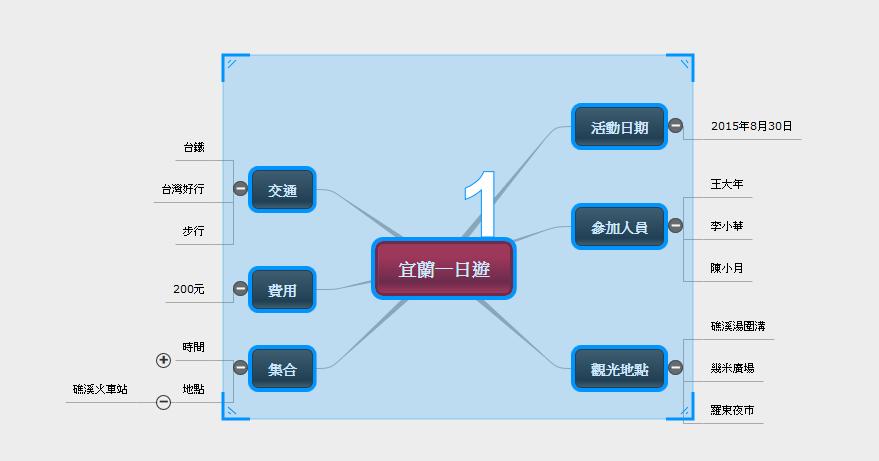 5
刪除投影片
6
點選要刪除投影片的    圖示
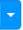 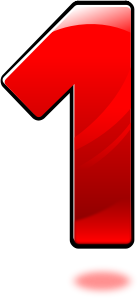 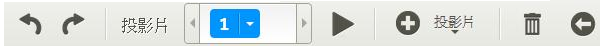 7
點選「刪除投影片」
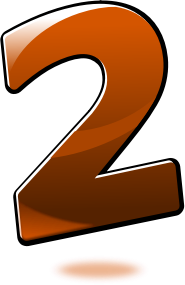 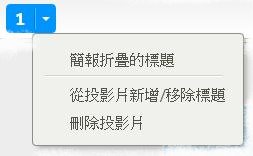 8